Phase 2
Exercise 7Basic Climbing and Descending
Aim - as syllabus
Copyright Marcus Furniss 2019
Theory – Forces in Level Flight
LIFT
LIFT = WEIGHT
THRUST = DRAG
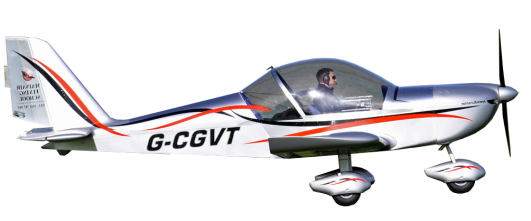 DRAG
THRUST
WEIGHT
Theory – Forces in a Climb
LIFT
A component of WEIGHT acts with DRAG
Therefore more THRUST required
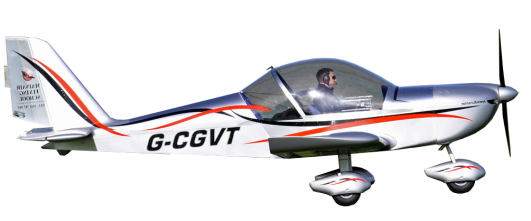 THRUST
DRAG
This component of weight opposes LIFT
WEIGHT
This component of weight acts with DRAG
Theory – Forces in a Glide Descent
LIFT
DRAG
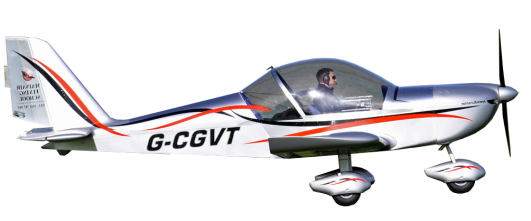 A component of weight acts as THRUST
This component of weight opposes LIFT
WEIGHT
This component of weight adds to THRUST
Climb Entry
A
P
T
Power – Increase power and balance with rudder
Attitude – Raise nose to climbing attitude and hold
EV-97 80 MPH
C42 70KTS
Trim – Adjust attitude to achieve correct airspeed, hold and trim
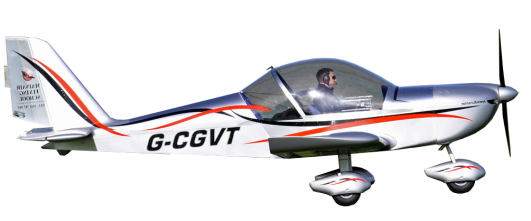 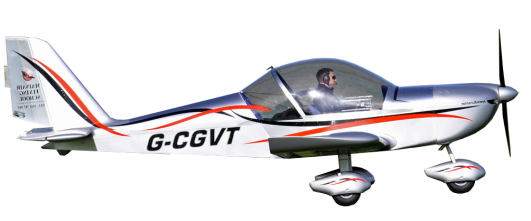 EV-97 90 MPH
C42 80 KTS
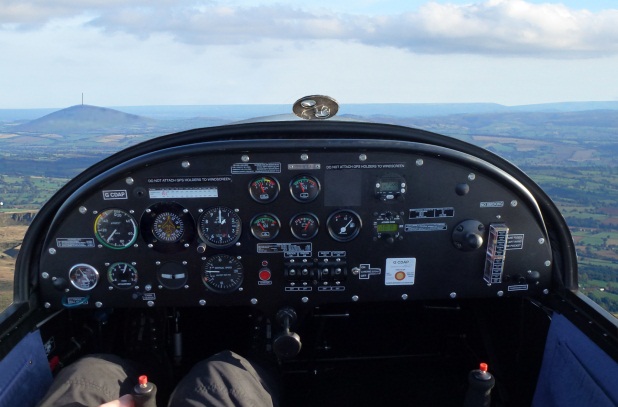 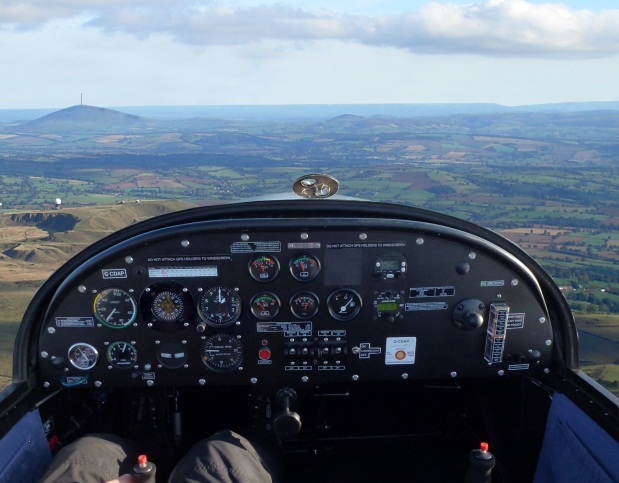 Reference Point – due high nose attitude use VRP to left to maintain straight flight
To Level Off
Anticipate – initiate the levelling-off procedure at 20 feet before the target altitude
P
A
T
Attitude – Lower nose to level attitude and hold until target airspeed achieved
Power – reduce to cruise RPM and balance with rudder
Trim –
Adjust attitude to achieve correct airspeed, adjust power to maintain height then hold and trim
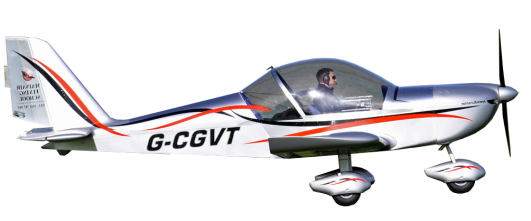 EV-97 90 MPH
C42 80KTS
20 feet
EV-97 80 MPH
C42 70KTS
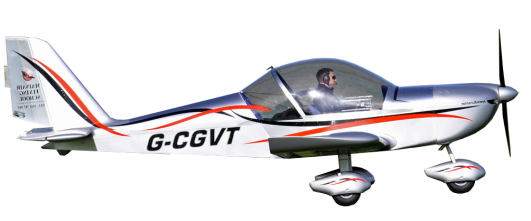 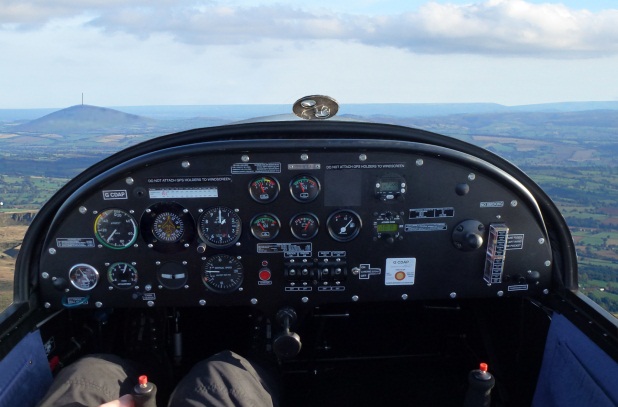 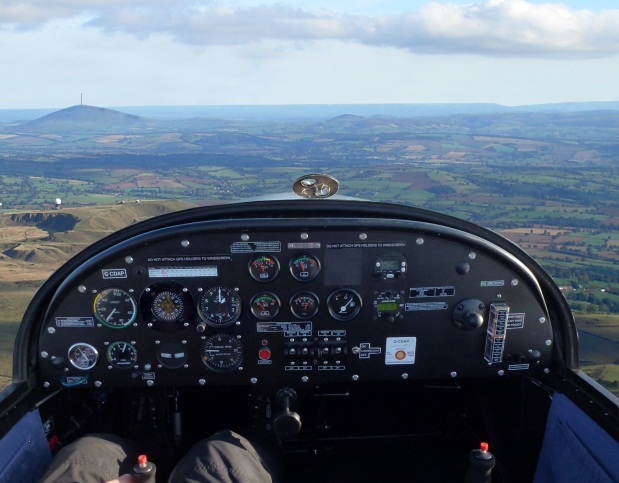 Descent EntryTarget descending airspeed is lower than cruise airspeed
A
P
T
Power        Reduce as required and keep in balance with rudder
Attitude
Hold initially as airspeed reduces to target  airspeed and then lower to descent attitude
Trim
Adjust attitude /power to achieve correct airspeed and descent rate, then  hold and trim
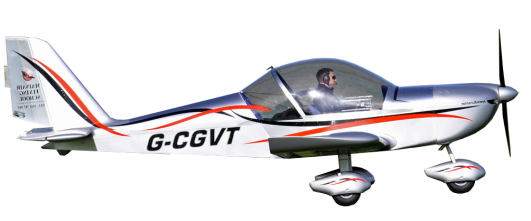 EV-97 90 MPH
C42 80 KTS
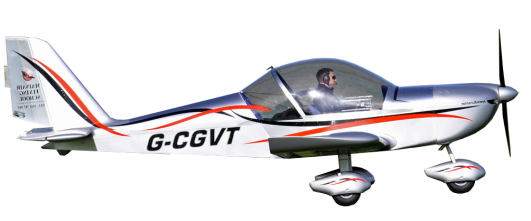 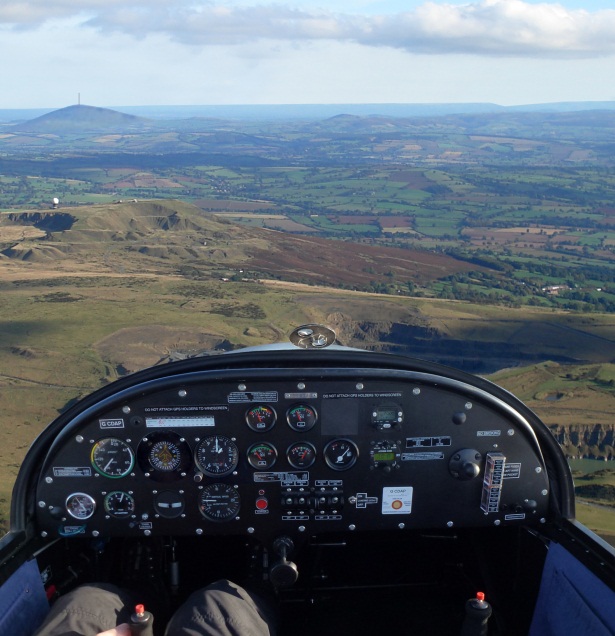 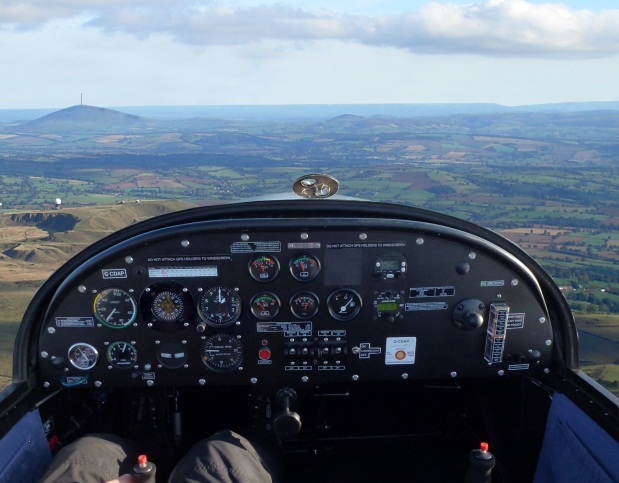 EV-97 80 MPH
C42 70KTS
Descent EntryTarget descending airspeed is same or greater than cruise airspeedAlso default technique for older microlight types
P
A
T
Attitude     Lower nose to descent attitude and hold
Power
Reduce as required, use rudder to keep balance
Trim
Adjust attitude /power to achieve correct airspeed and descent rate, then hold and trim
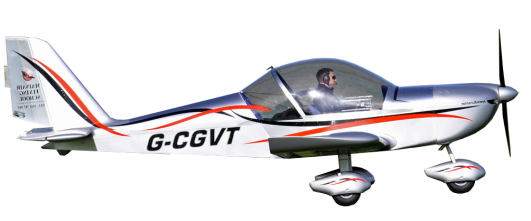 EV-97 90 MPH
C42 80 KTS
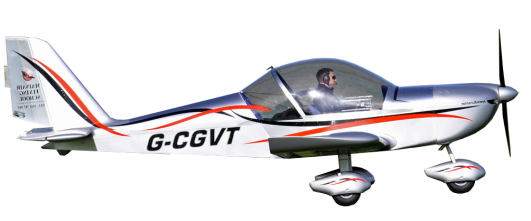 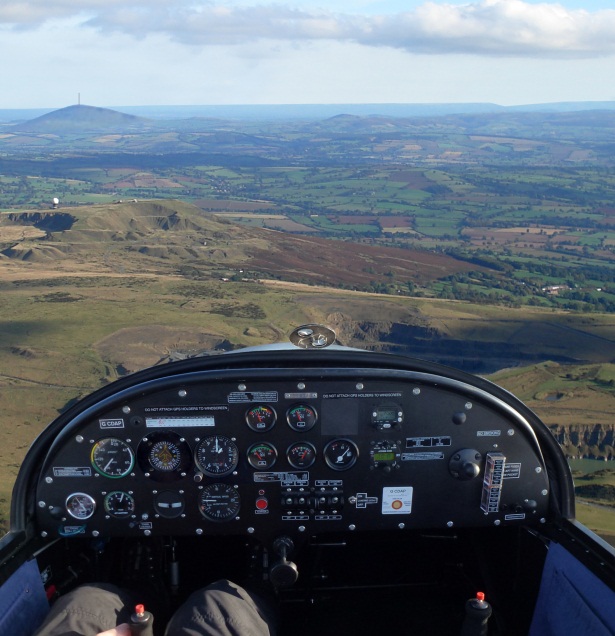 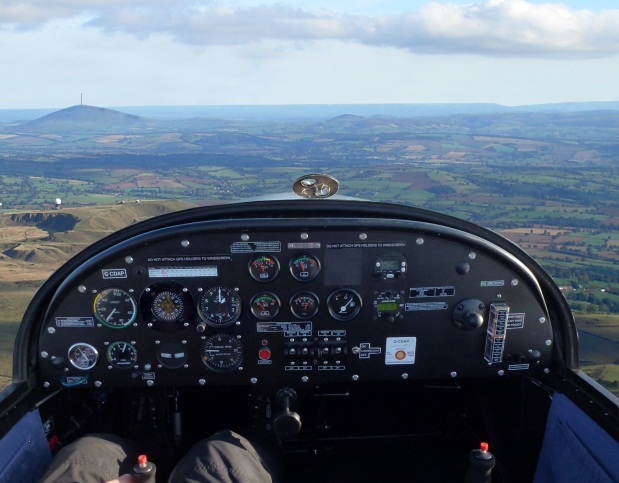 EV-97 90 MPH
C42 80 KTS
To Level Out from a Descent
Anticipate – initiate the levelling-off procedure at 50 feet before the target altitude
T
+
P
Power – Increase power and balance with rudder
A
Attitude – Raise nose to level attitude and hold
Trim – Adjust attitude to achieve correct airspeed and trim
50 feet
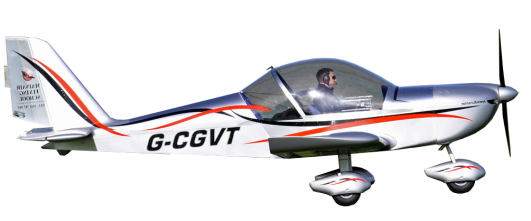 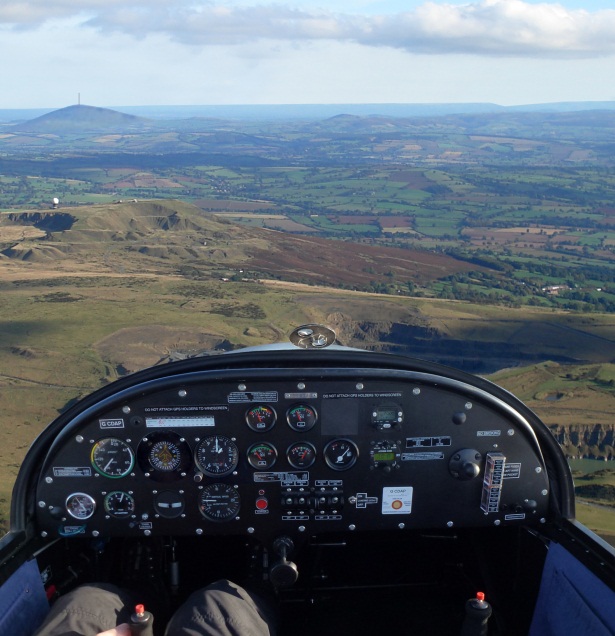 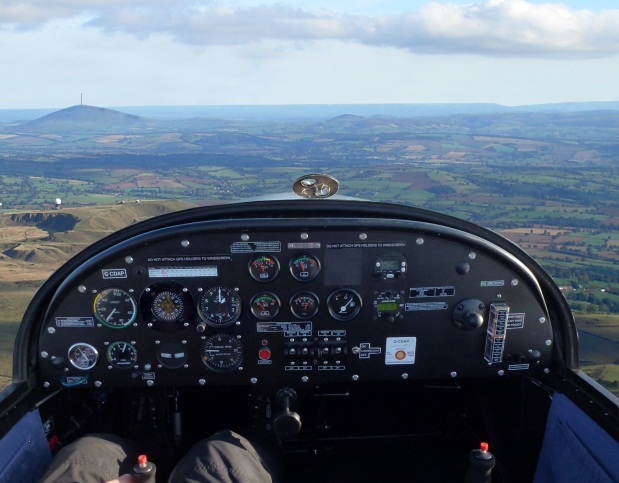 EV-97 80 MPH
C42 70KTS
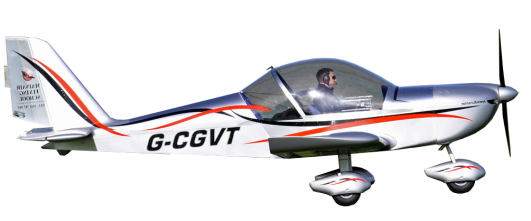 EV-97 90 MPH
C42 80 KTS
To enter a Climb from a Descent
T
+
P
Power – Increase power and balance with rudder
A
Attitude – Raise nose to climbing attitude and hold
Trim – Adjust attitude to achieve correct airspeed then hold and trim
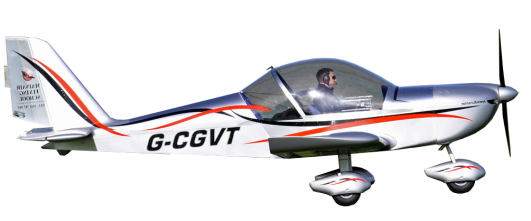 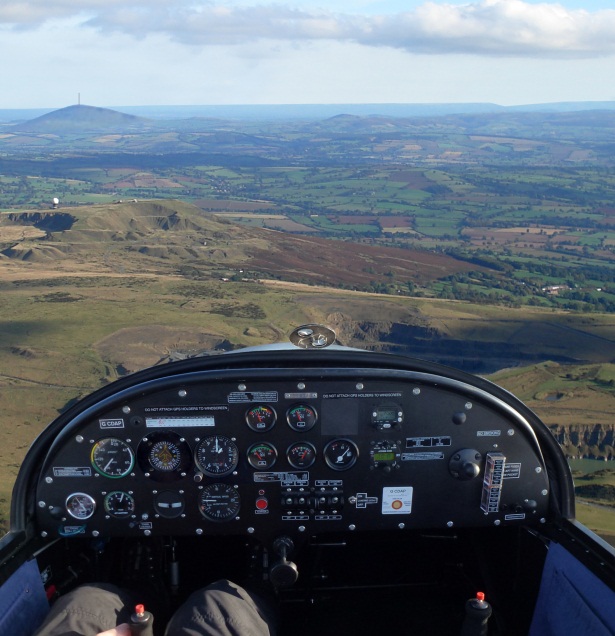 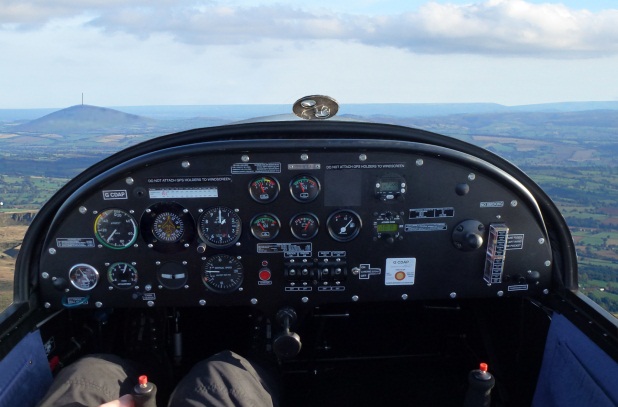 EV-97 80 MPH
C42 70KTS
EV-97 80 MPH
C42 70KTS
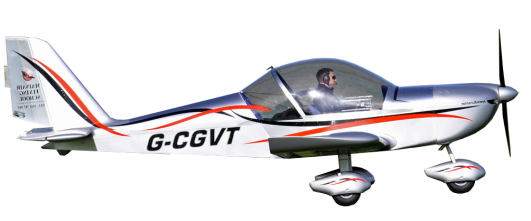 To enter a Descent from a Climb
P
A
T
Attitude     Lower nose to descent attitude and hold
Power
Reduce as required, use rudder to keep balance
Trim
Adjust attitude /power to achieve correct airspeed and descent rate, then hold and trim
If flaps are extended nose attitude will need to be lower to maintain airspeed
In transition period aircraft may be significantly out of trim
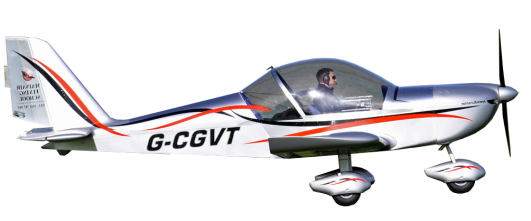 EV-97 80 MPH
C42 70KTS
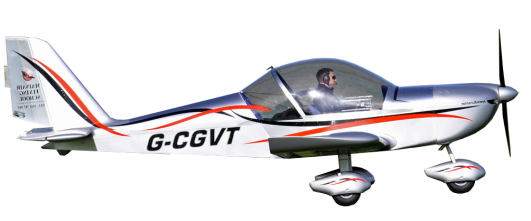 EV-97 80 MPH
C42 70KTS
Cruise climb and descent
Cruise Climb  
Less than full power will reduce angle and rate of climb
Less stress on engine and lower noise
Lower nose attitude for same airspeed

Cruise descent
Adding power will reduce angle and rate of descent
Used to control descent rate (ie when approaching to land)
Keeps engine warm during prolonged descent
Airmanship
Lookout – all around and above before and during climb, all around and below before and during descend
Blindspots – lower nose every 500 feet in climb, check below with pax lookout before descent
Airspace  - what type above and below and can we comply?
Altimeter – correct pressure set, usually the Manchester QNH
Cloud – ensure we remain clear as appropriate for airspace and altitude
Engine – monitor T’s and P’s
Exercise 7Basic Climbing and Descending
Questions?
Phase 2
Exercise 8Performance Climbing and Descending
Aim - as syllabus
Theory – Climb Performance
Published performance of our aircraft is valid for International Standard Atmosphere (ISA)
Temperature +15 Degrees Celsius
Pressure 1013 hPa
Air density 1225 grammes per cubic metre
Altitude at sea level
Climb performance will degrade with
Increased altitude
Increased humidity
Increased temperature
Low atmospheric pressure
Increased weight
Flaps setting will effect climb performance
Airspeed will effect climb performance
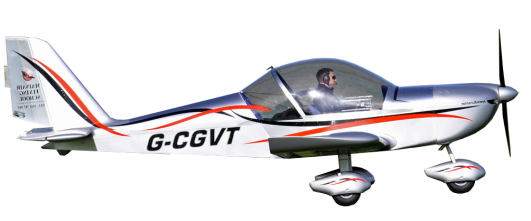 Theory – Effect of Airspeed on Climb Performance
Drag varies with airspeed, so climb performance will also vary with airspeed
Vy (Best Rate)
70 mph EV-97
60 KTS C42
Vx (Best Angle)
62 mph EV-97
48 KTS C42
Typical safe climb
80 mph EV-97
70 KTS C42
Typically 1000 feet per minute
Typically 900 feet per minute
Typically 700 feet per minute
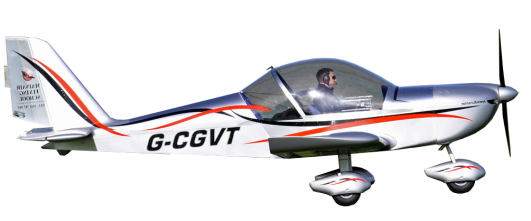 Theory – Effect of Airspeed on Glide Performance
In a glide different airspeeds will give different descent performance
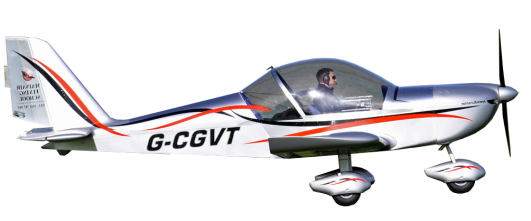 Typically 400  feet per minute
Typically 500  feet per minute
Min Sink
60 mph EV-97
45 KTS C42
Best Glide
68 mph EV-97
58 KTS C42
Typically 1000  feet per minute
Typical descent
80 mph EV-97
70 KTS C42
Theory – Effect of Flaps on Climb Performance
Consult aircraft POH as effects vary with type
Small deflection may improve climb angle (ie C42), but not rate 
Large deflection will degrade climb performance markedly
Lower pitch attitude is required to maintain airspeed

Flaps create same lift at lower speed 
Stall speed reduces
Allows safer flight at slower airspeed

Use small deflection for take off 
Allows lower rotation speed and shorter take off distance
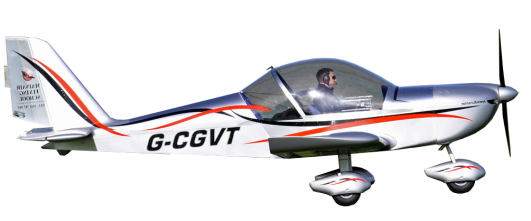 Theory – Effect of Flaps on Descent Performance
Drag flaps (large deflections) are often used for approach and landing
Lower pitch attitude required to maintain airspeed (this also affords better visibility ahead)
Higher rate and angle of descent in glide 

Flaps create same lift at lower speed therefore stall speed reduces 
Allows safer flight at slower airspeed  

Use large deflection for landing
Allows reduction in landing speed and landing distance
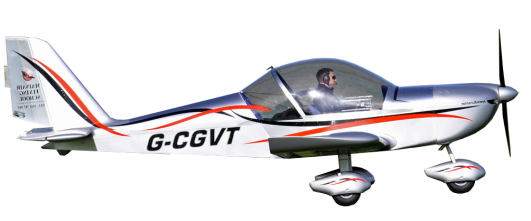 Theory – Effect of Flaps on Descent Performance
No flaps - 60mph
1st Stage  - 60mph
3rd Stage - 60mph
2nd Stage - 60mph
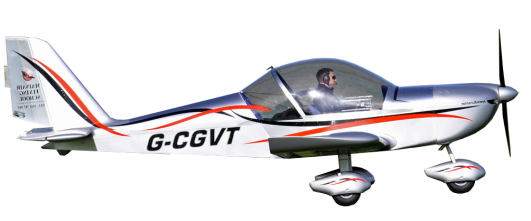 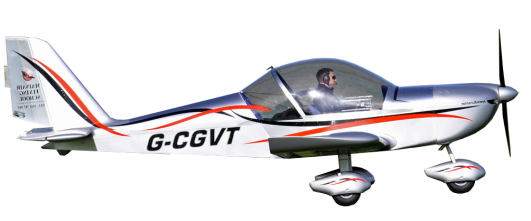 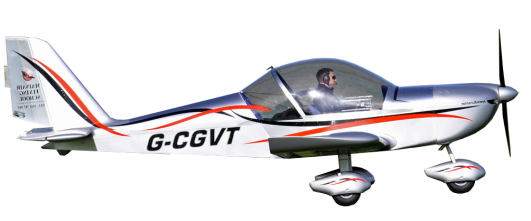 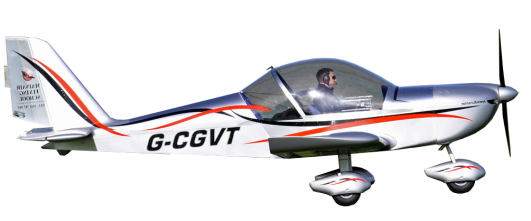 Go Around – WHY?
T
Power – Increase power and balance with rudder
+
P
Attitude – Raise nose to shallow climb attitude and hold

If flaps are extended nose attitude will need to be lower to maintain airspeed
Once positive rate of climb  is established retract flaps in stages, managing airspeed with pitch
In transition period aircraft may be significantly out of trim
A
Trim – Adjust attitude to achieve correct airspeed and trim
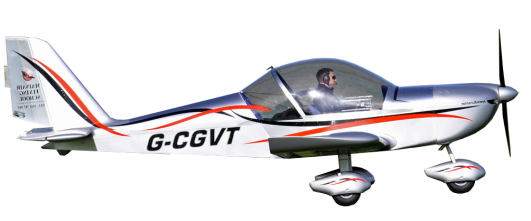 EV-97 60 MPH
C42 55 KTS
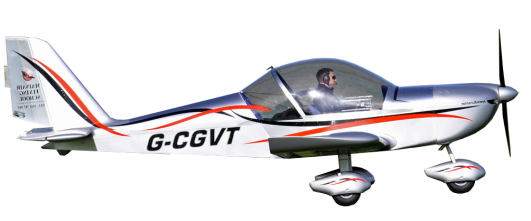 EV-97 60 MPH
C42 55 KTS
To enter a Descent from a Climb
P
A
T
Attitude     Lower nose to descent attitude and hold. If flaps are extended 	  	   nose attitude will need to be lower to maintain airspeed
Power
Reduce as required, use rudder to keep balance. If large power change, significant adjustment s to rudder and aileron may be required
Trim
Adjust attitude /power to achieve correct airspeed and descent rate, and trim
In transition period aircraft may be significantly out of trim
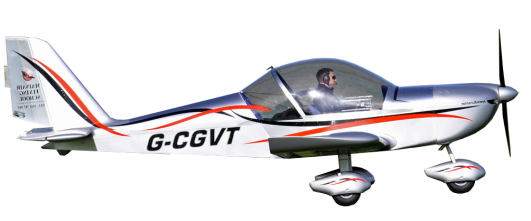 EV-97 70 MPH
C42 55 KTS
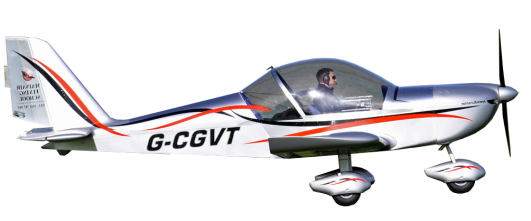 EV-97 70 MPH
C42 55 KTS
Side Slipping
Side slipping is a technique used in a glide descent to increase decent rate without increasing airspeed
A slide slip is where
Rudder and aileron are applied simultaneously in opposite directions (cross controlling)
Aircraft flies sideways in relation to airflow creating more drag
Pro spin configuration so control airspeed accurately using attitude
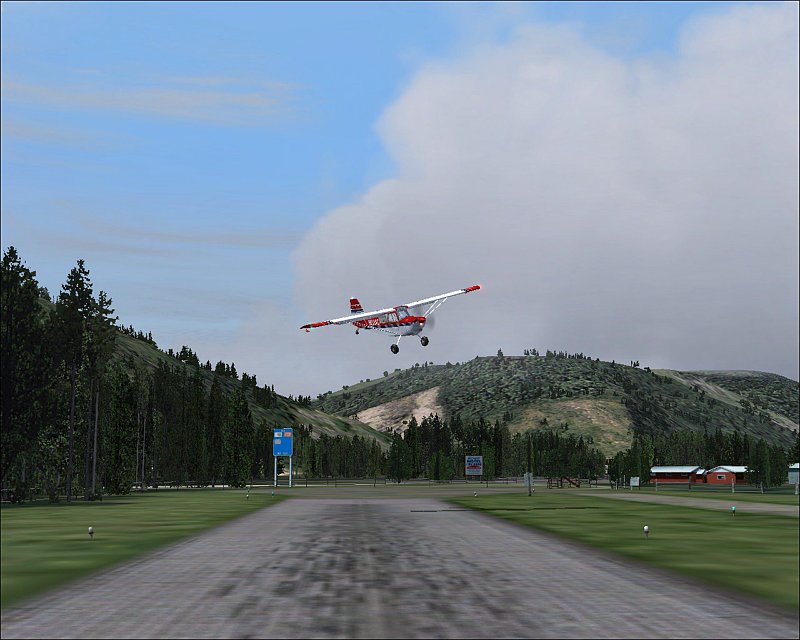 Airmanship
Lookout – all around and above before and during climb, all around and below before and during descend
Blindspots – lower nose every 500 feet in climb, check below with pax lookout before descent
Airspace  - what type above and below and can we comply?
Altimeter – correct pressure set, usually the Manchester QNH
Cloud – ensure we remain clear as appropriate for airspace and altitude
Engine – monitor T’s and P’s
Exercise 8Performance Climbing and Descending
Questions?